Урок английского языка во 2 классекак учить английский?
Учитель: Степанова Вера Геннадьевна
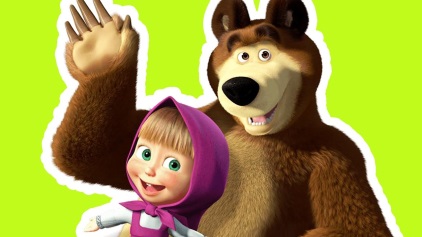 CAN YOU HELP ME?
Ребята, я очень хочу выучить английский язык, но не знаю с чего мне начать. Вы можете мне помочь?
ABC BINGO
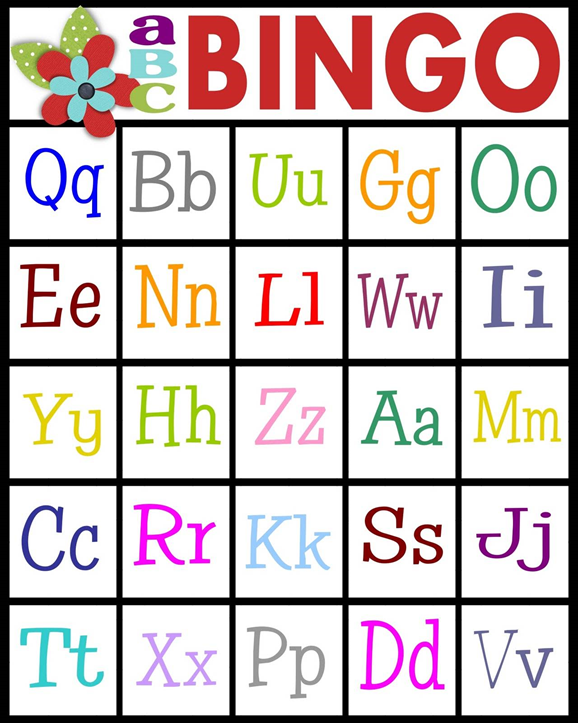 ANSWER THE QUESTIONS
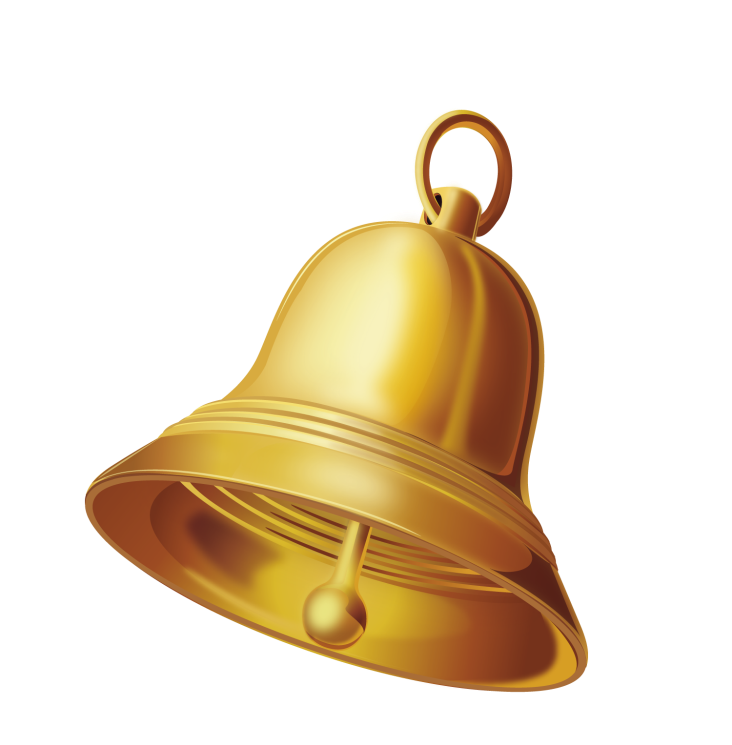 - What is it? 
- It’s a bell.
What is it? It’s a   ……..
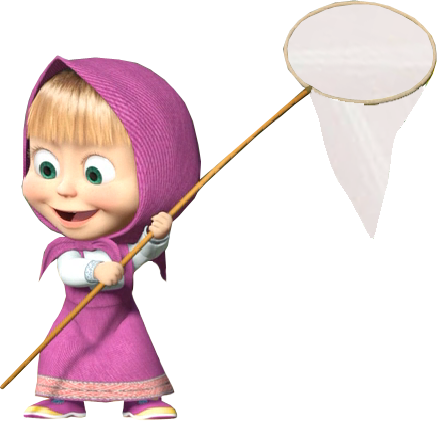 What is it? It’s a …..
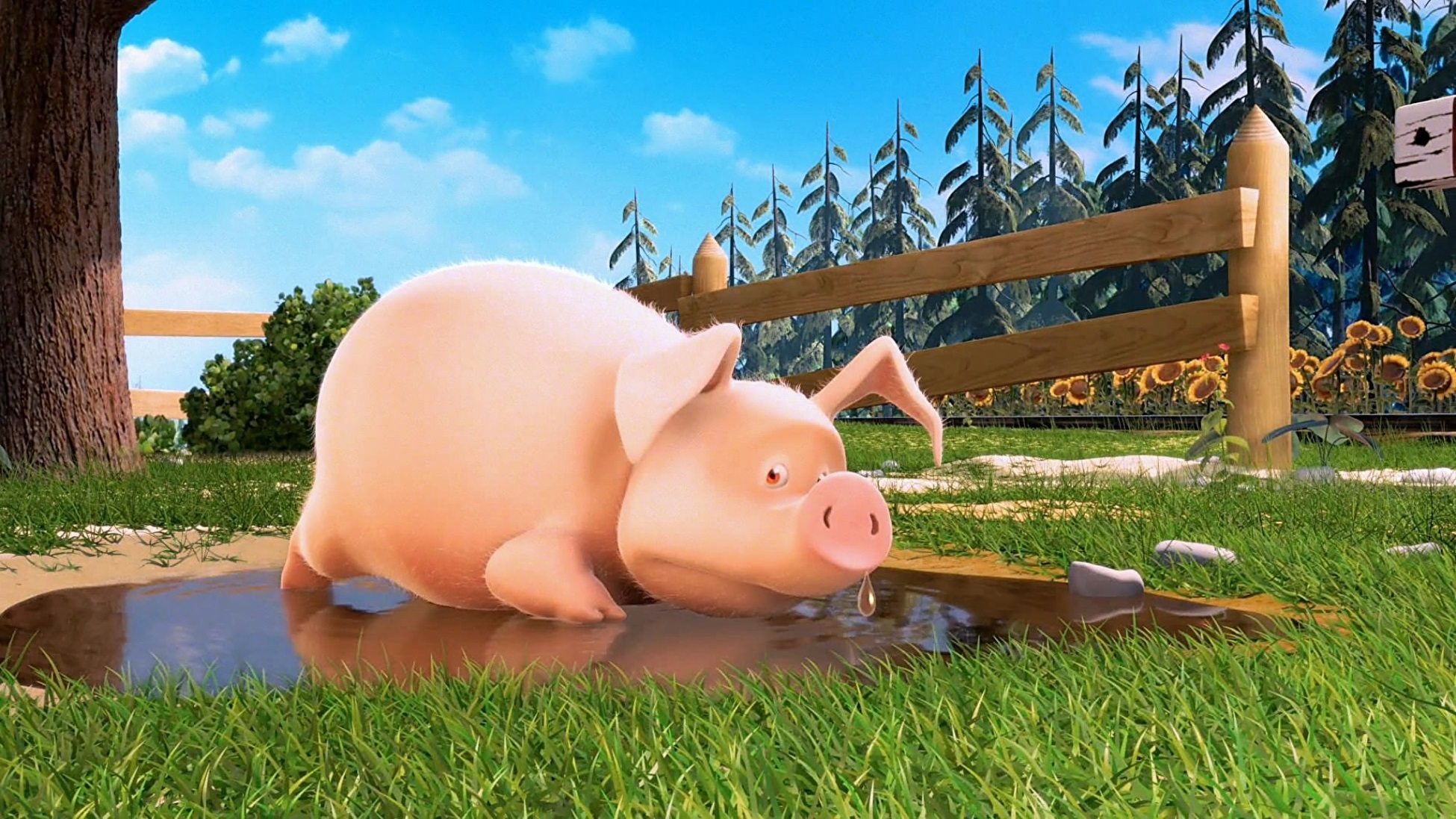 What is it? It’s a   ……
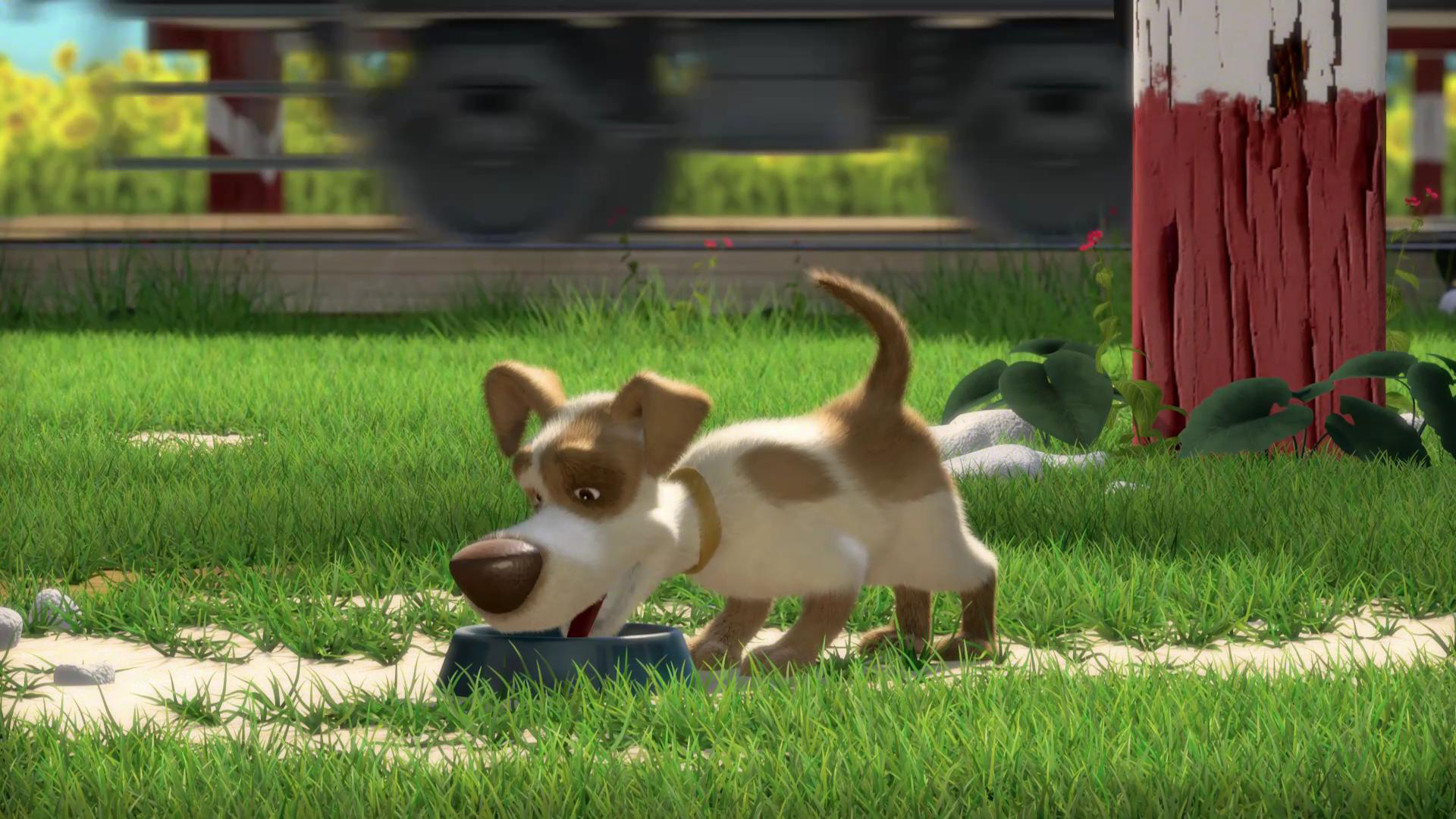 What is it? It’s an ……..
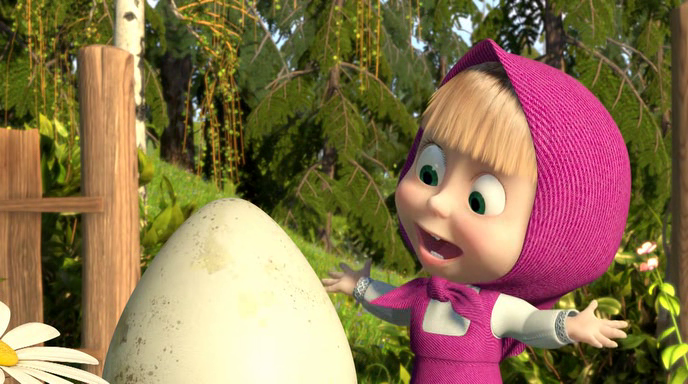 What is it? It’s a ……
What is it? It’s a ………
What is it? It’s a ……
What is it? It’s a …….
What is it? It’s a ……
What is it? It’s  a ……
What is it? It’s a …..
What is it? It’s a …..
What is it? It’s a….
HELP ME TO LEARN THE WORDS
Дерево
Пчела
Автобус
Кружка
Солнце
Яйцо
Лягушка
Улица

Поросенок
Грузовик
Палатка
Конфета
Чашка
Кувшин
Коробка
Кровать
РАЗДЕЛИ СЛОВА НА 4 ГРУППЫ
Can you write?
Карточки со словами
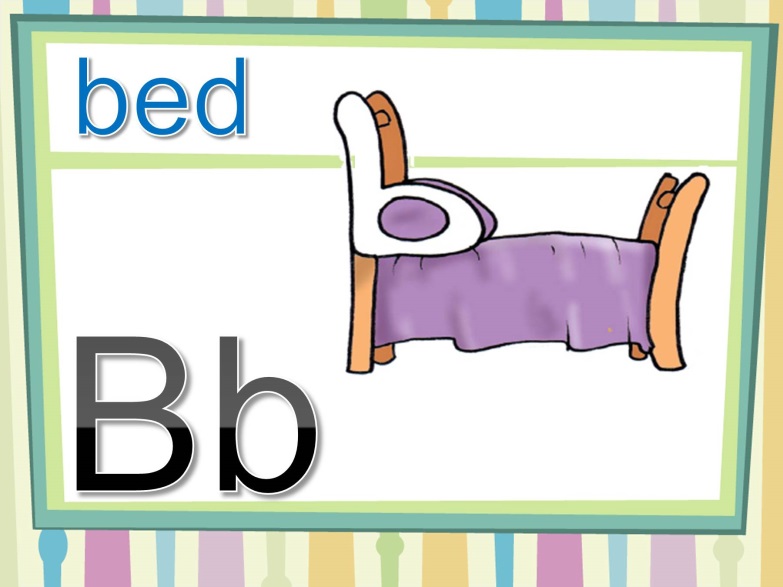 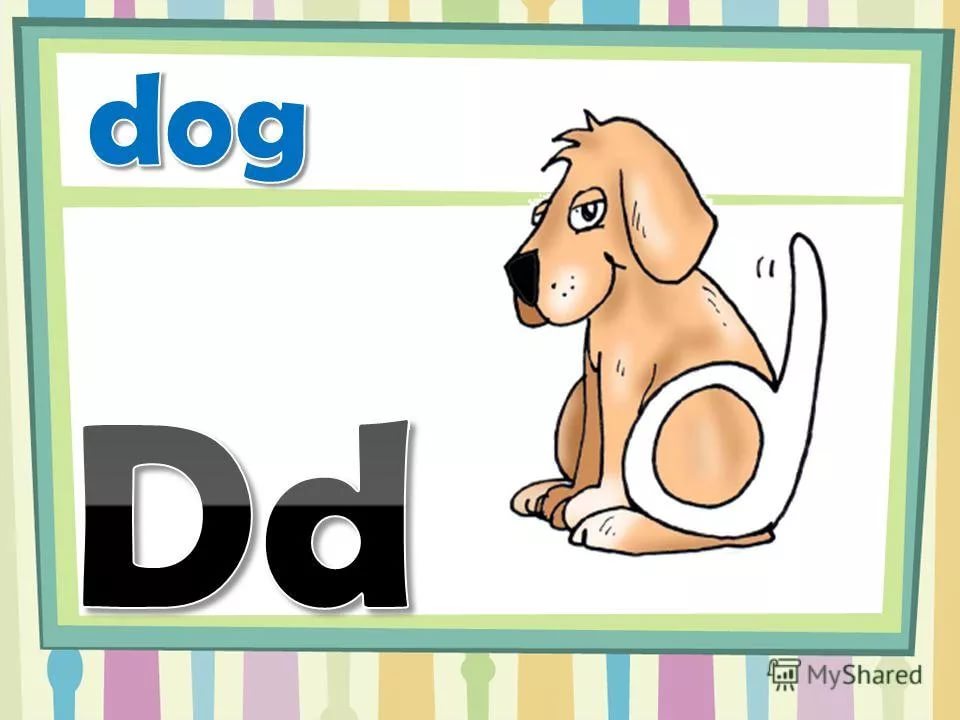 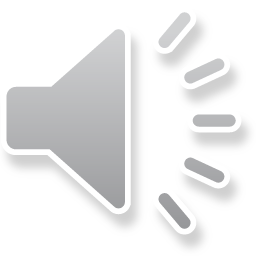 WHAT CAN YOU SEE?
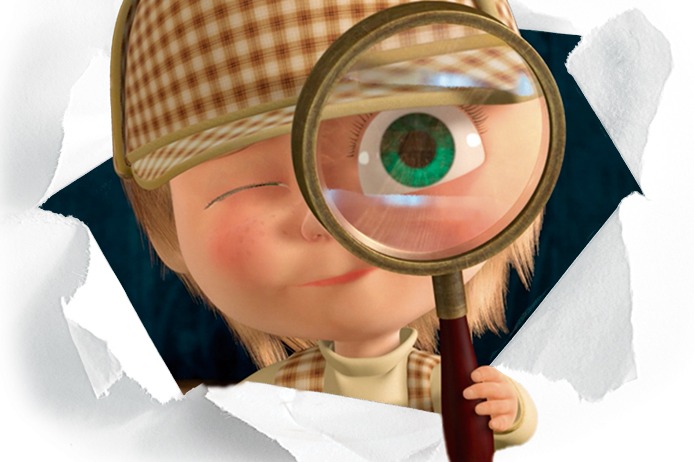 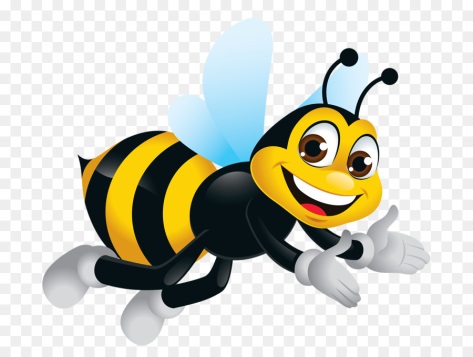 I can see a bee.
READING RULES
Правило №1 
Буква  e  читается как звук [ e ]
HOME task
Рабочая тетрадь упр.2, упр.3 на распечатке
THANK YOU!
Спасибо, ребята!
Ваши карточки со словами и правилами очень мне помогут. 
Я уверена, 
что смогу выучить английский язык!
Рефлексия 3-2-1
Назовите 3 любимых слова
 Назовите 2 интересных задания
 Назовите 1 самый эффективный  способ запоминания слов
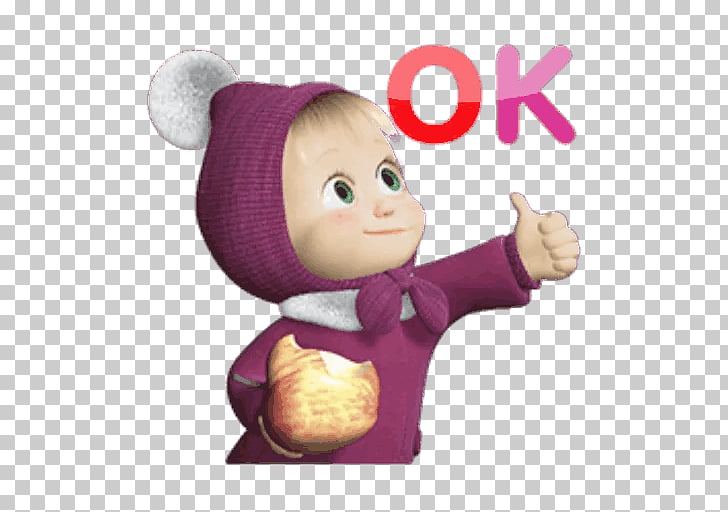